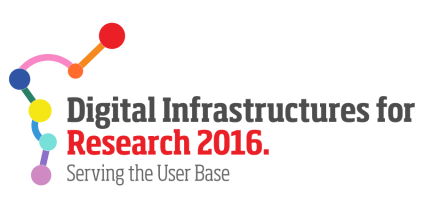 SME Engagement in PRACE
G. Erbacci, (CINECA and PRACE) 


SME Dynamics Workshop: SME engagement across e-Infrastructures
DI4R, Krakow 28-30 September 2016
Partnership for Advanced Computing in Europe
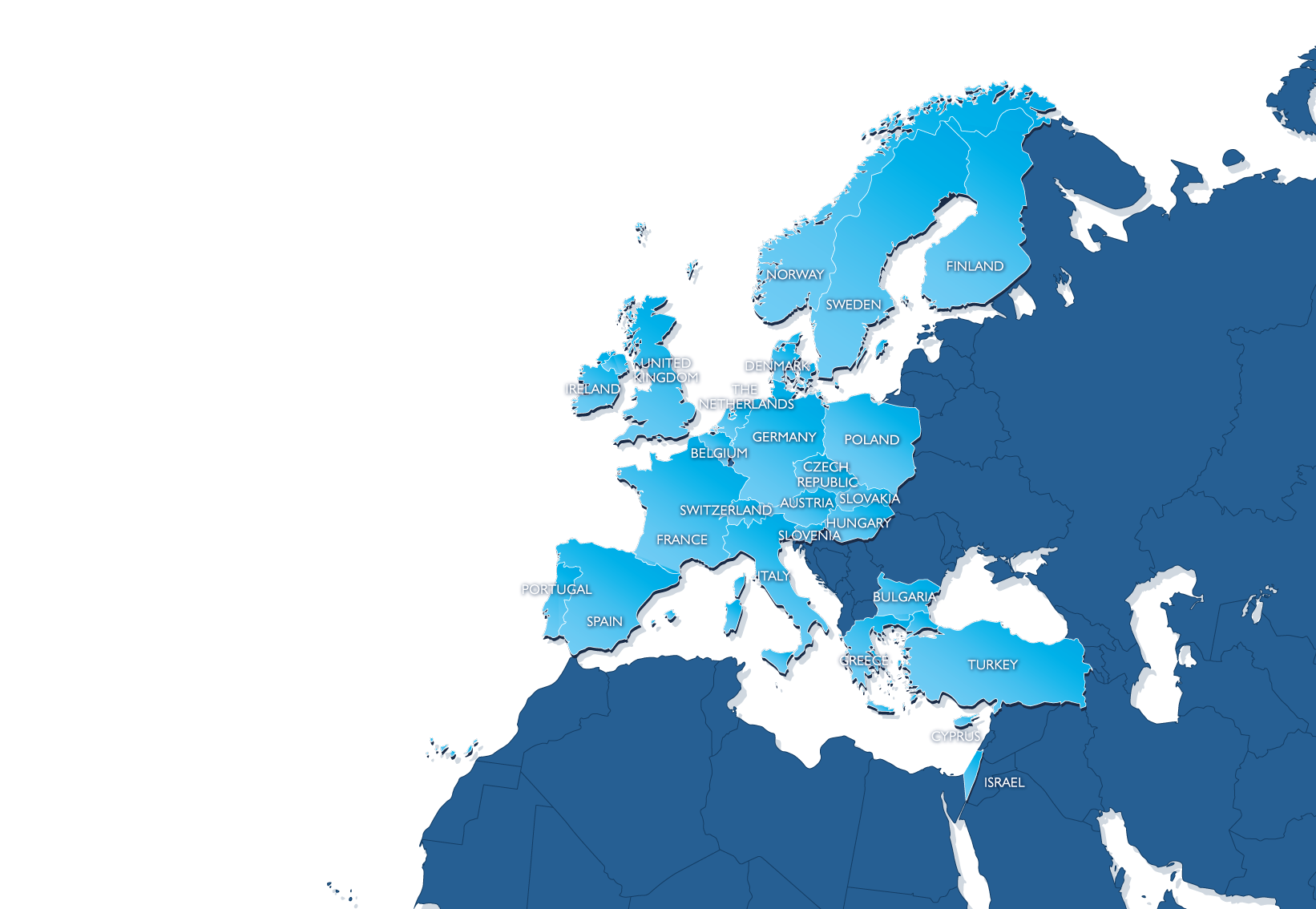 PRACE is an international not-for-profit association under Belgian   
  law, with its seat in Brussels 
PRACE is funded by its members as well as through a series of 
  implementation projects supported by the European Commission
435 scientific projects enabled
11.4 thousand million core hours awarded since 2010 via peer review, main criterion is scientific excellence
Open R&D access for industrial users with >50 companies supported
>7 350 people trained by 6 PRACE Advanced Training Centers and others  
events
21 Pflop/s of peak performance on 6 world-class systems
530 M€ of funding for 2010-2015, access free at the point of usage
25 members, including 4 Hosting Members (France, Germany, Italy, Spain)
4 Hosting Members offering core hours on6 world-class machines
JUQUEEN: IBM BlueGene/Q 
GAUSS/FZJ
Jülich, Germany
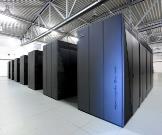 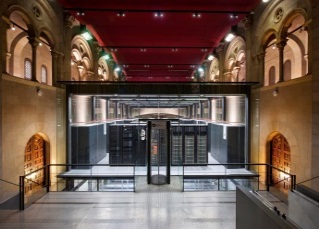 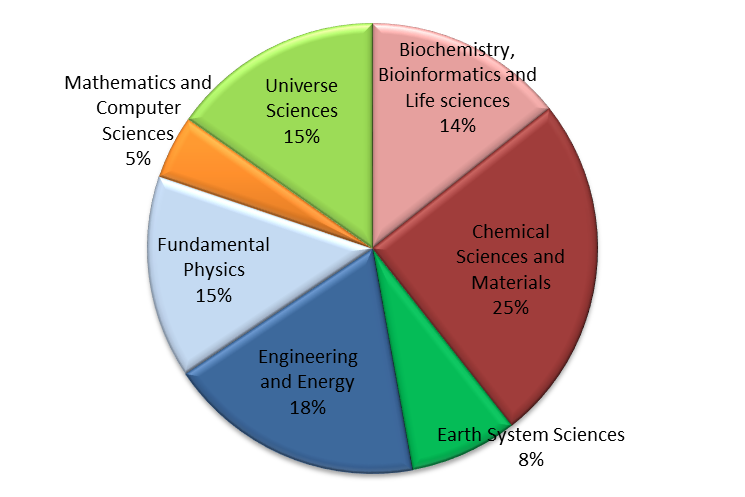 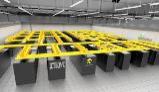 SuperMUC: IBM 
GAUSS/LRZ Garching, Germany
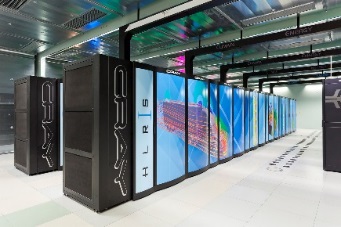 MareNostrum: IBMBSC, Barcelona, Spain
Hazel Hen: Cray 
GAUSS/HLRS,
Stuttgart, Germany
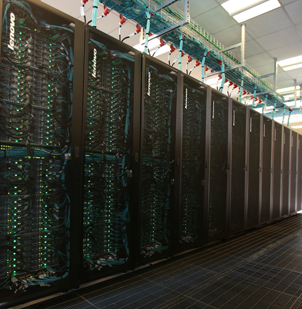 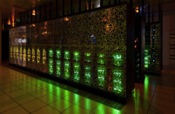 CURIE: Bull Bullx GENCI/CEA
Bruyères-le-Châtel, France
MARCONI: Lenovo Intel KNLCINECA , Bologna, Italy
PRACE offers services to the Industry
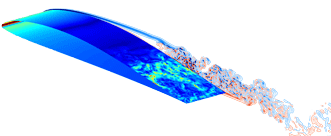 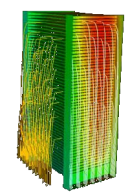 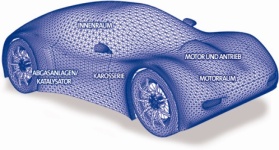 To foster technology transfer between academia and industry

To access to the competences enabling to build new methodologies (multiscale, multi physics, disruptive, uncertainties…)
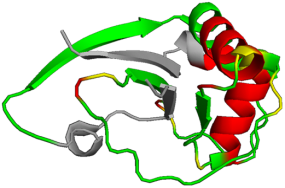 PRACE-1IP Kick-off meeting in
4
Strenghtening the links with industrial users
PRACE Industrial Advisory Committee  (IAV
13 high-level representatives of big industrial users, appointed for 2 years
A member representing SME
Anders Rhod Gregersen, PRACE IAC Chairman
Objective :
Gather strategic expectations of industries
Advise PRACE Council on the directions that best suit industrial needs
Help lobby to stimulate the use of HPC and numerical simulation by industry
HPC & SMEs
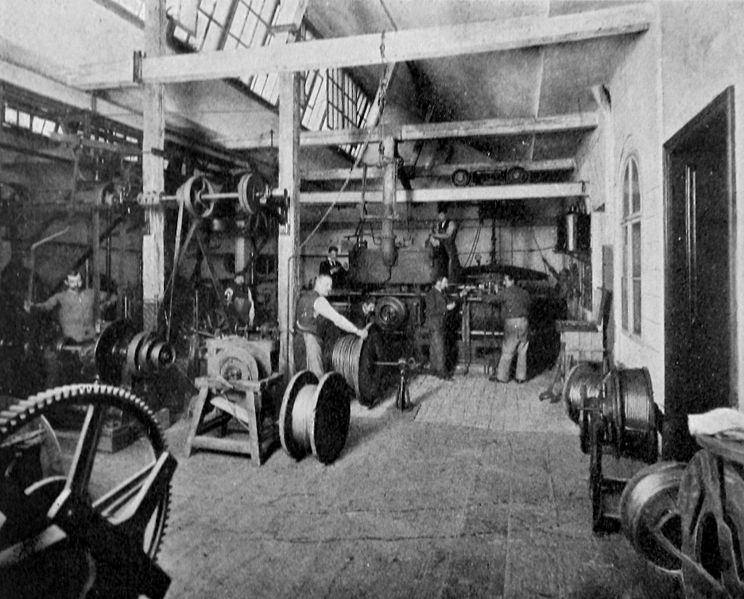 HPC is a powerful technology 
enable the development of new products or services, 
reduce time-to-market 
reduce cost of R&D or increase the product quality
create new business opportunities

HPC  can change the Europe’s Industrial Landscape
…. but there are still barriers to use HPC
				cost of operation  
				lack of knowledge 
				lack of resources
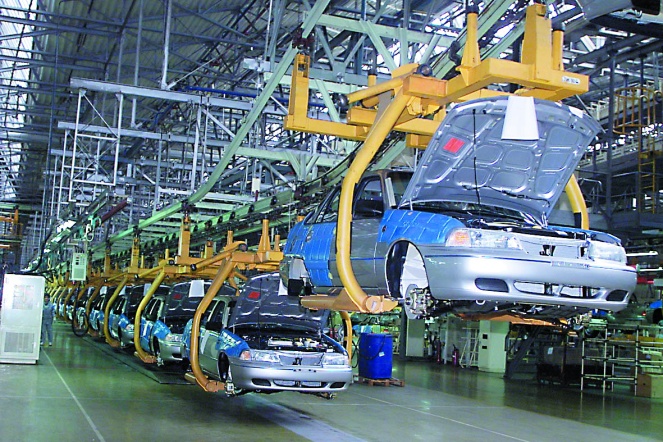 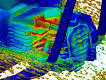 6
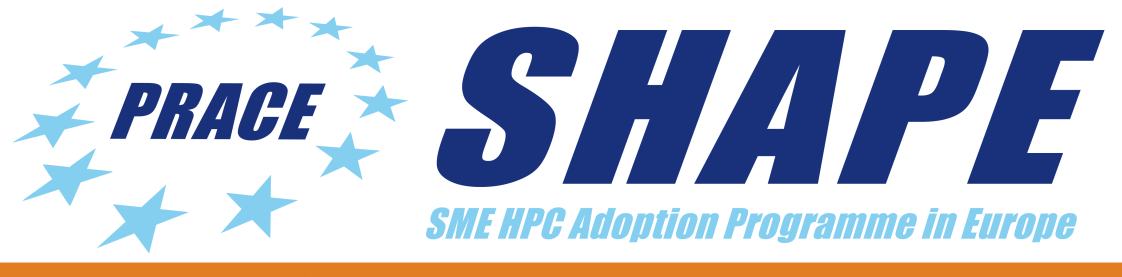 Pan-European, PRACE-based, programme supporting HPC adoption by SMEs. 
Raise awareness and equip European SMEs with the expertise necessary to take advantage of the innovation possibilities opened up by HPC thus increasing their competitiveness.

Overcome the barriers to HPC adoption:
Lack of expertise in  knowledge of the possibilities of HPC and advanced numerical simulation;
Lack of resources to facilitate the HPC adoption process;
The entry costs of implementing new technologies.

SHAPE facilitates the process of defining a workable solution based on HPC
SHAPE helps to define an appropriate business model.
7
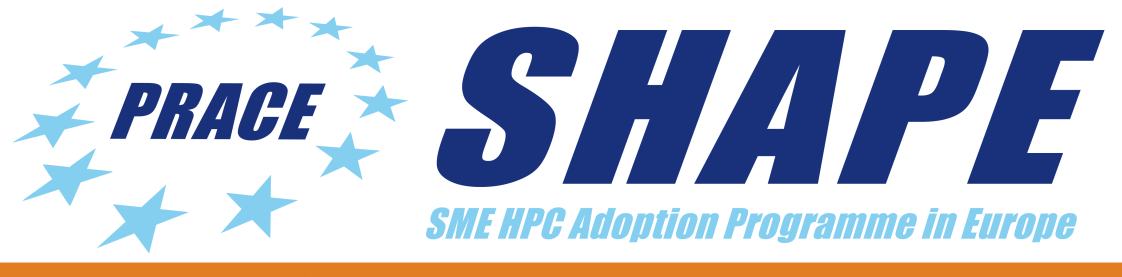 The main focus is to work on a one-to-one basis with SMEs willing to adopt a new  HPC-supported solution
Based on an integrated set of services:
networking, 
training in PRACE Centres 
expertise provided by HPC  and domain-specific experts, 
access to PRACE HPC systems  (R&D model)
support for identifying funding sources
Support SMEs up to a proof-of-concept  
The objective is to equip the participating SMEs with knowledge that will allow them to make an informed decision on the selected solution
After the SHAPE demonstration, companies will have a clear view about
potential of HPC
investments to perform,  
skills to hire 
software or methodologies to develop,
next HPC Services:
PRACE services for Open R&D services 
buying their own HPC facilities 
access remote HPC services on commercial Cloud platforms.
8
Some SHAPE results
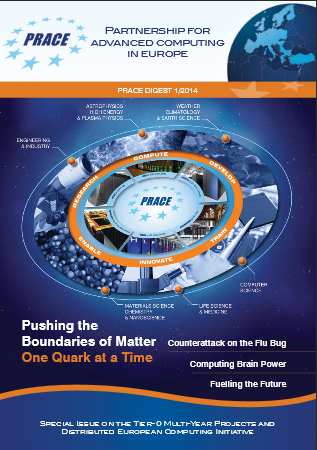 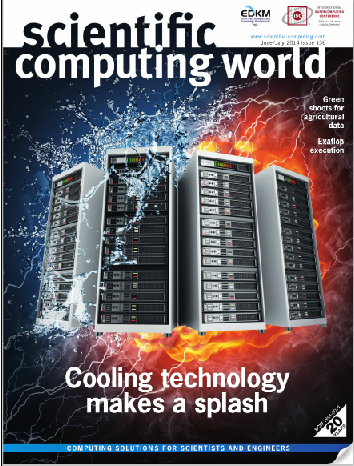 3 calls: 28 projects funded from 9 different countries
4th call closed on September 9th 2016
Different computational fields: hydraulic turbine design, life science, audio technologies, LES turbulence models in race boat sail,  airflow simulations,  electromagnetic behavior of products, virtual test bench for centrifugal pumps,  CFD simulation of innovative hull, etc
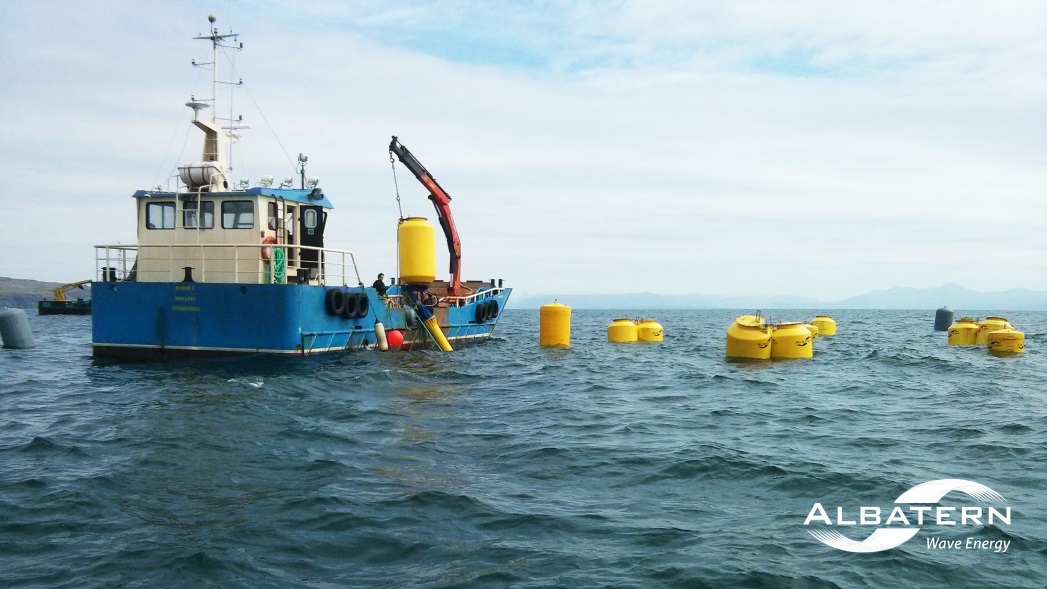 Participation in the Programme has been monitored to evaluate 
possible benefits, ROI and business impact obtained by the SMEs:
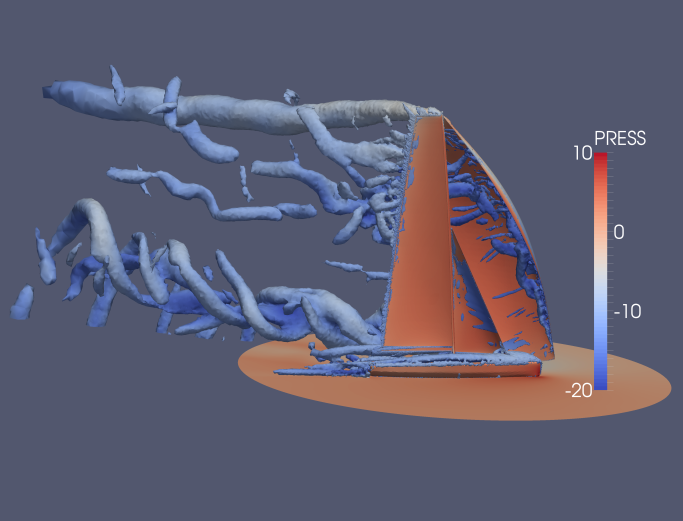 SHAPE is of real value to the SMEs
  Many positive outcomes for the businesses involved in the activity
  Tangible measures of the  ROI in many of the projects: 
- new staff people hired
- contracts have been won  
 costs have been reduced  
 HPC Access 
- in house HPC systems installed
  Optimism that the improvement in the service will lead to an increase in customer numbers
  Adopting HPC: Companies R&D will be accelerated along with reduced costs
  Commitment to continue working with HPC: in-house or via access to PRACE resources
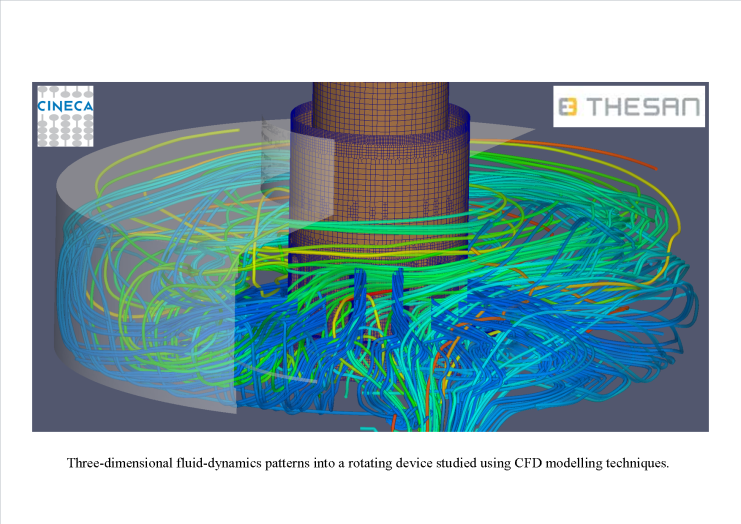 For any information:
 	www.prace-ri.eu/shape 
	shape@prace-ri.eu
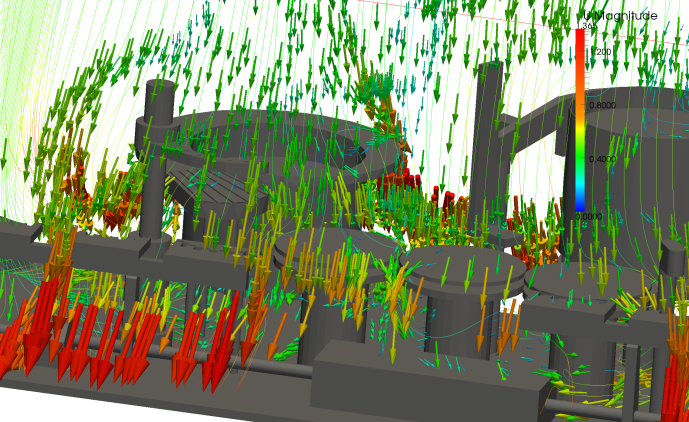 9
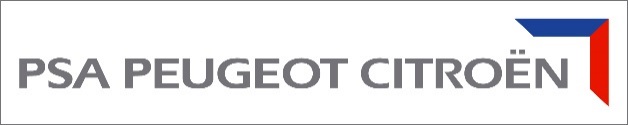 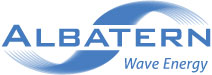 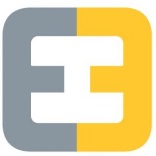 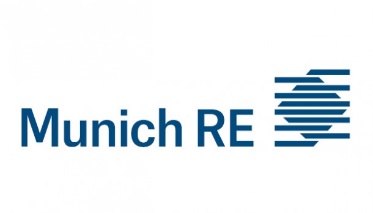 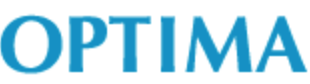 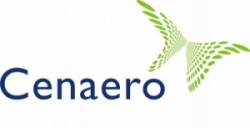 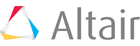 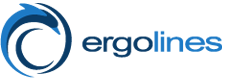 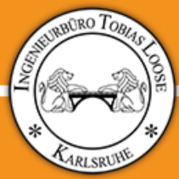 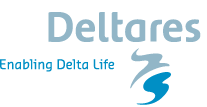 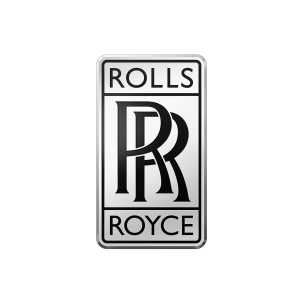 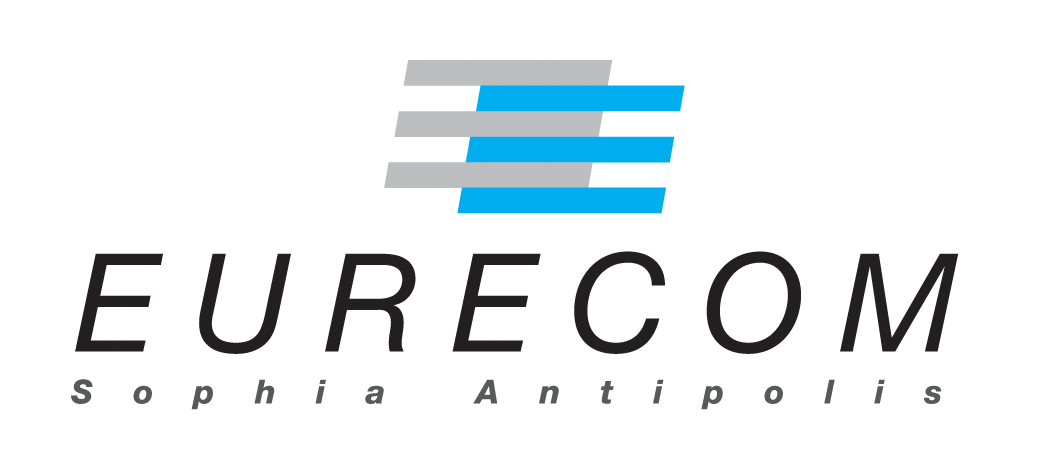 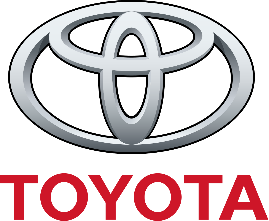 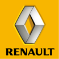 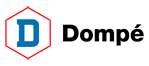 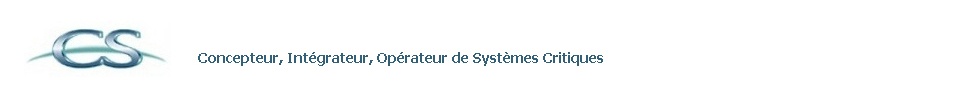 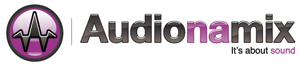 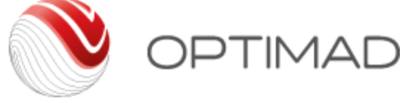 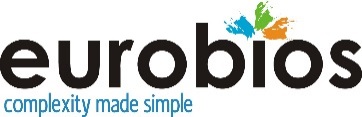 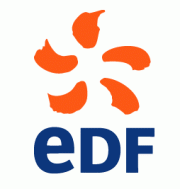 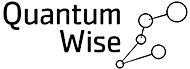 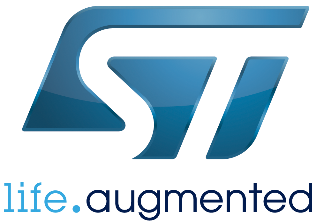 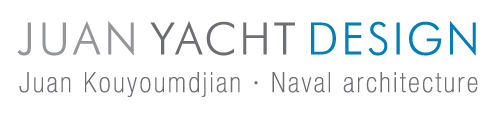 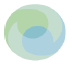 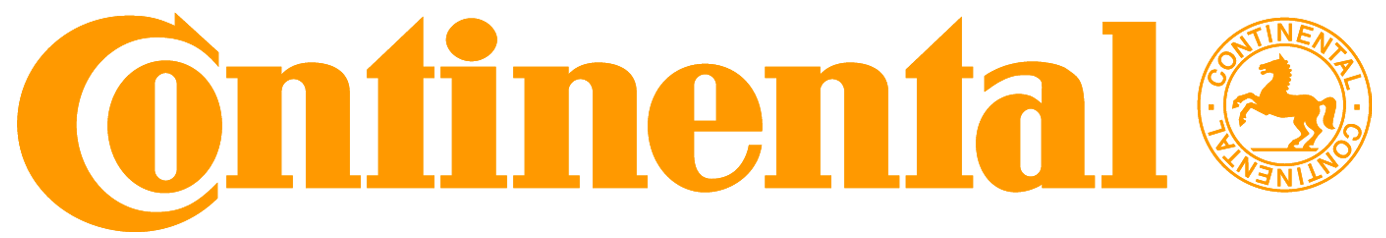 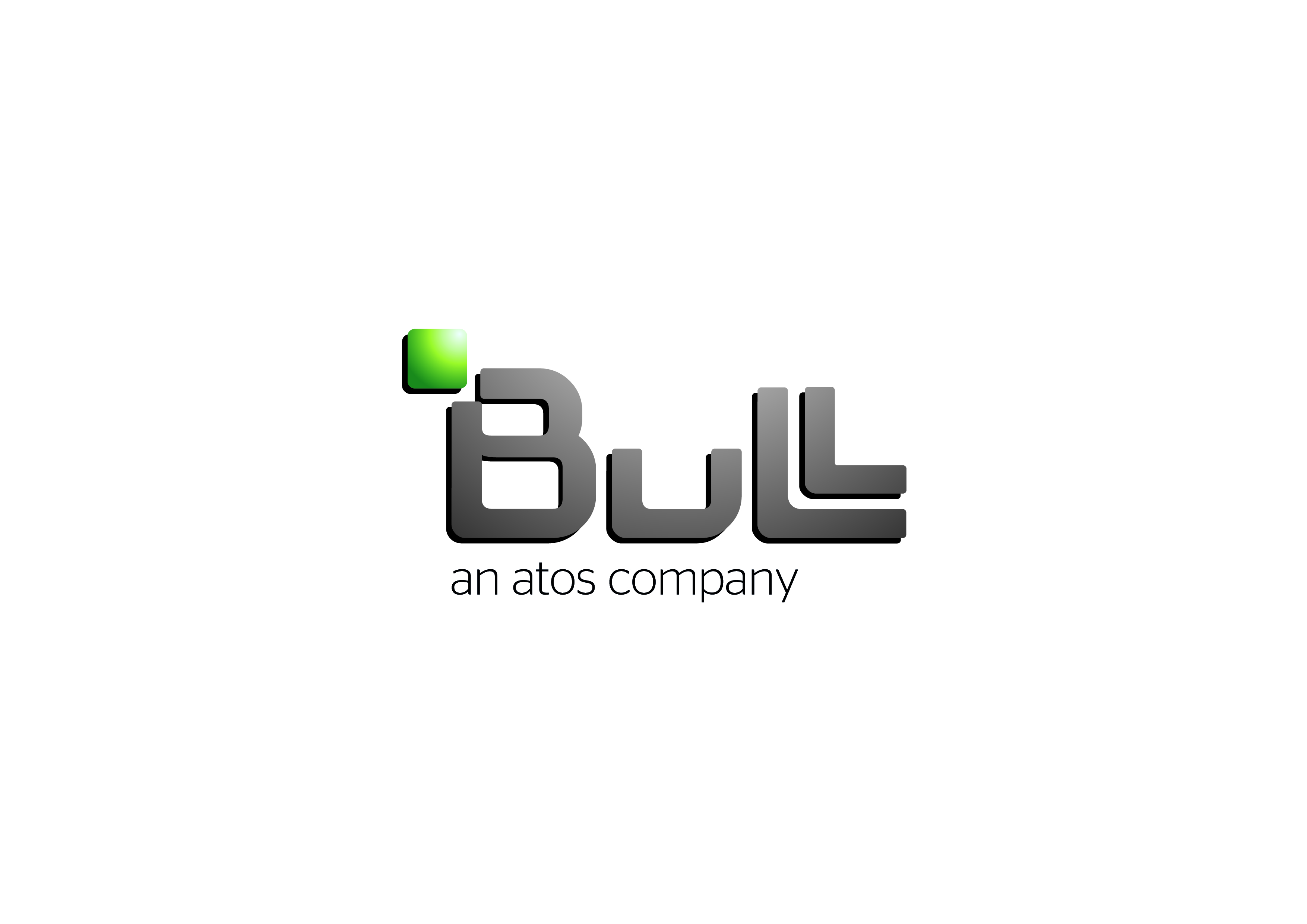 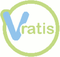 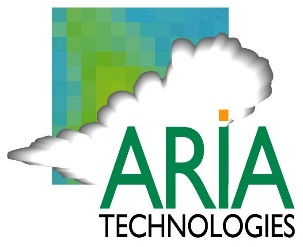 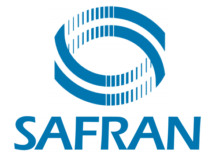 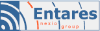 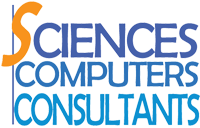 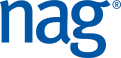 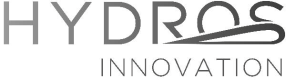 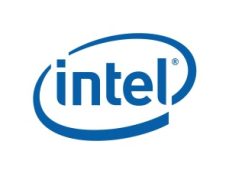 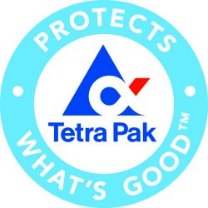 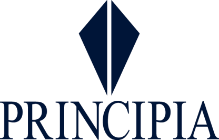 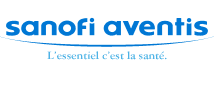 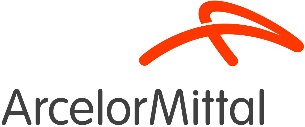 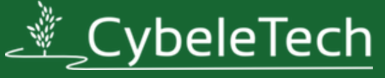 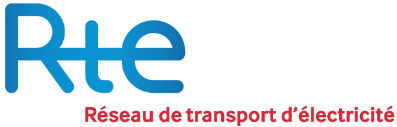 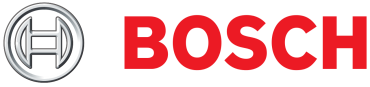 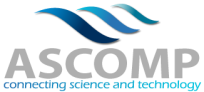 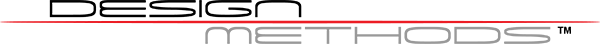 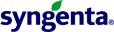 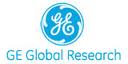 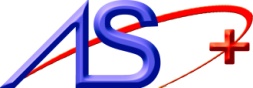 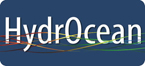 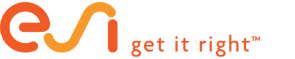 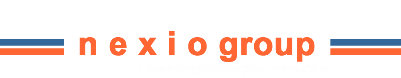 Success story testimonial from Cybeletech SME
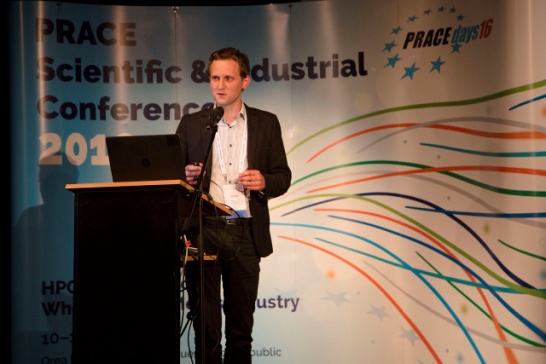 Denis Wouters (Cybeletech, SHAPE user)  https://www.youtube.com/watch?v=Ba6WVQE7aYw&list=PLfDqbLv1vSqjg2r9S9DY9nMPfdH5nSoFm&index=16
11